Jean-Luc PENICHOU
Michel FEUGAS 
Professeurs de technologie
Séance 1
Séance 2
Séance 3
Séance 4
Séance 5
Habitat et ouvrages
Séquence 6 «Franchir un obstacle»
Mise en place de la problématique.
Comment franchir un obstacle
Matériaux et formes
Déformation des matériaux
Construction d’un pont à voussoirs
[Speaker Notes: Ecrivez vos commentaires  ici.]
Séance 1: 

Mise en place de la problématique
Quel est le problème à résoudre ?
Résultat attendu de l'élève:
Franchir un obstacle naturel : 
la Garonne
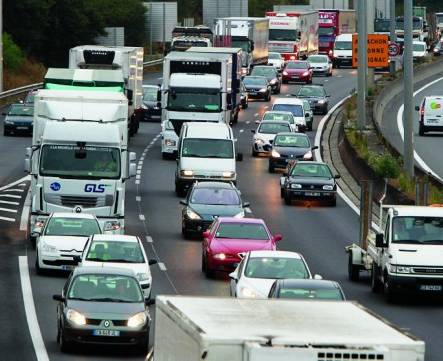 BORDEAUX
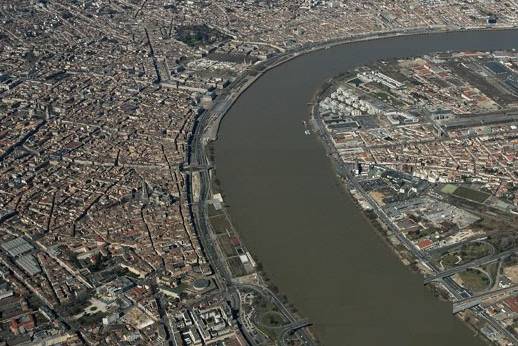 A
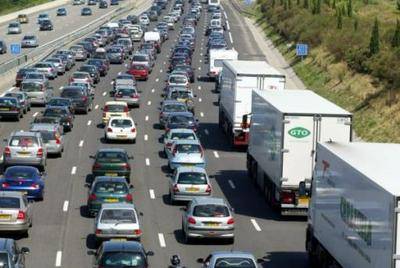 B
Se déplacer de A vers B
Quels sont vos hypothèses pour résoudre ce problème ?
On peut franchir l'obstacle avec :
- Tunnel 
- Pont
- Bateaux
Pour résoudre le problème il faut construire un pont
Séance : 2

Comment franchir un obstacle?
Que voyez- vous?
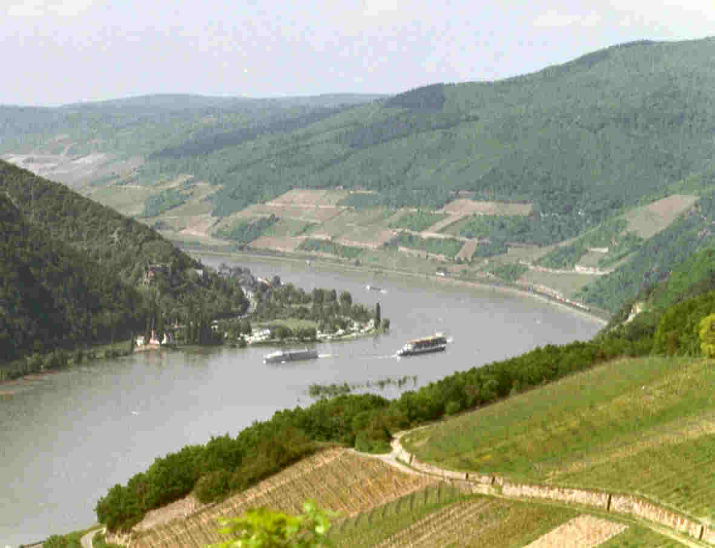 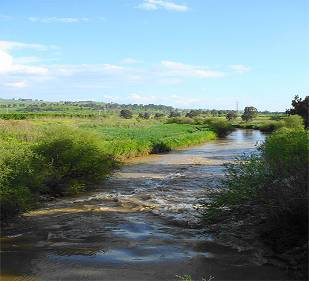 Un fleuve  entre 2 collines
Un ruisseau
Différences entre ces 3 images
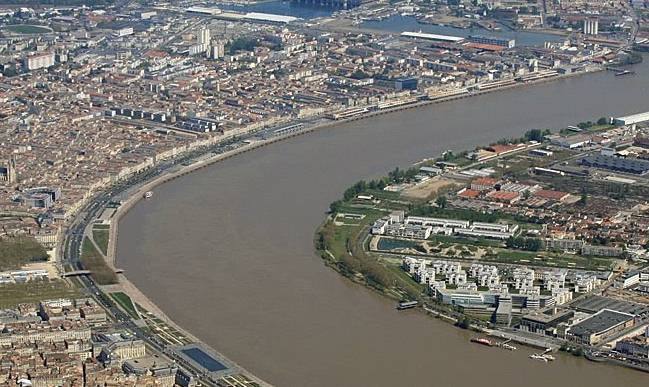 Résultat attendu de l'élève
Lieu : campagne, ville 
Topographie du terrain  (plaine, colline,...)
Distance à franchir
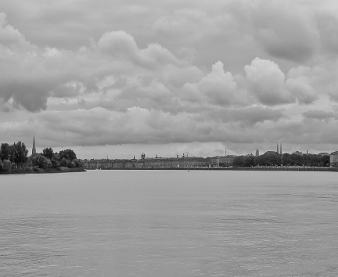 Un fleuve  en plaine qui passe dans une grande ville (Bordeaux)
Hypothèse n°3 :   
 pour faire passer des véhicules sur le pont et des bateaux dessous
Hypothèse n°1 :   
 pour faire passer des personnes
Hypothèse n°2 :   
 pour faire passer des véhicules
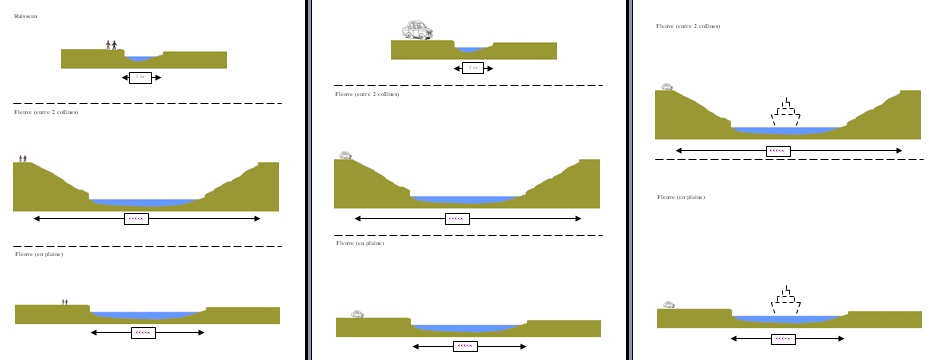 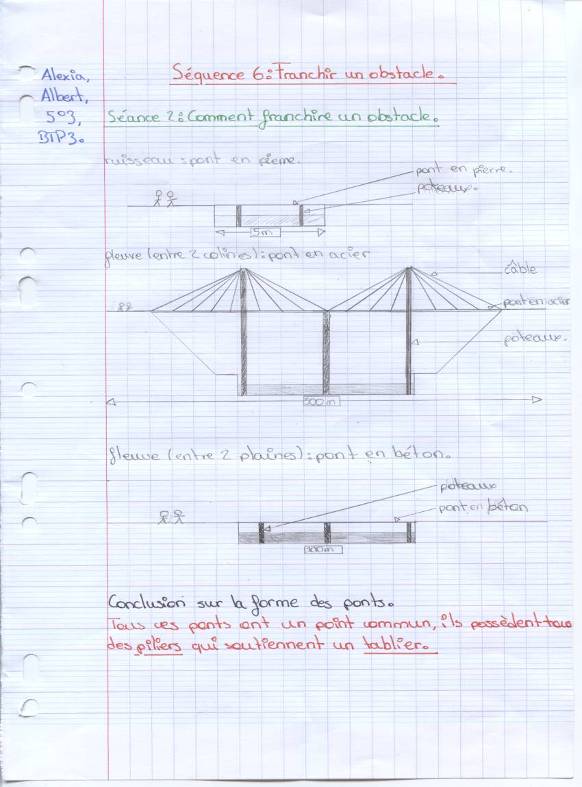 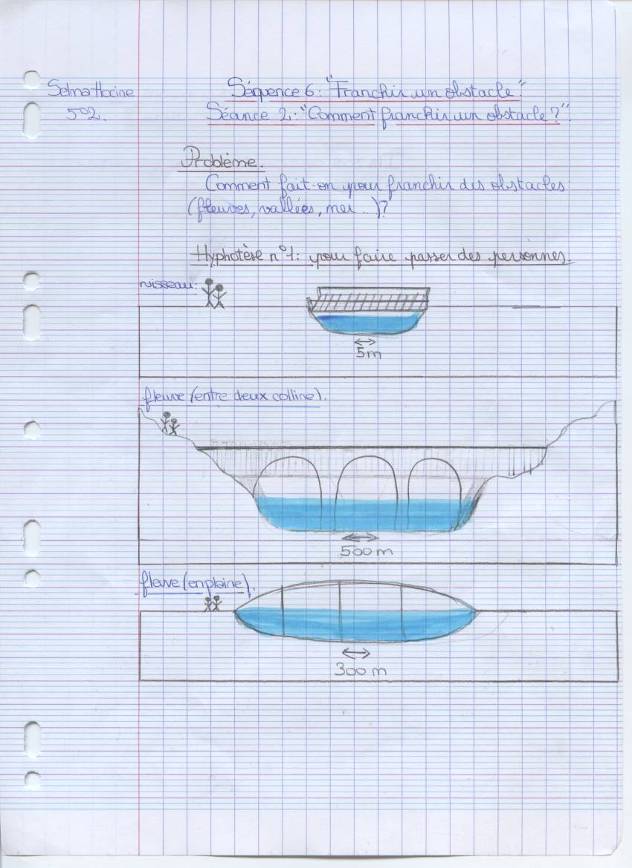 Travaux élèves
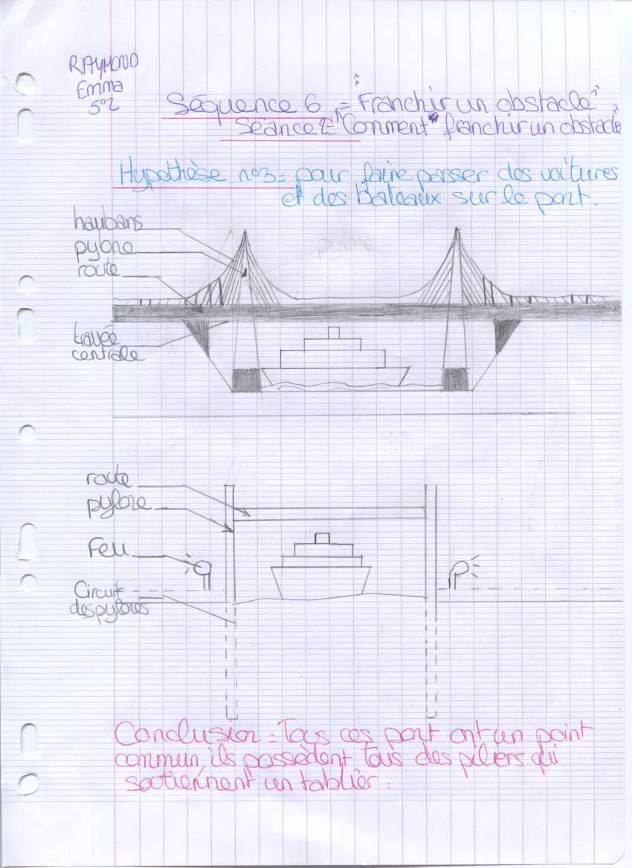 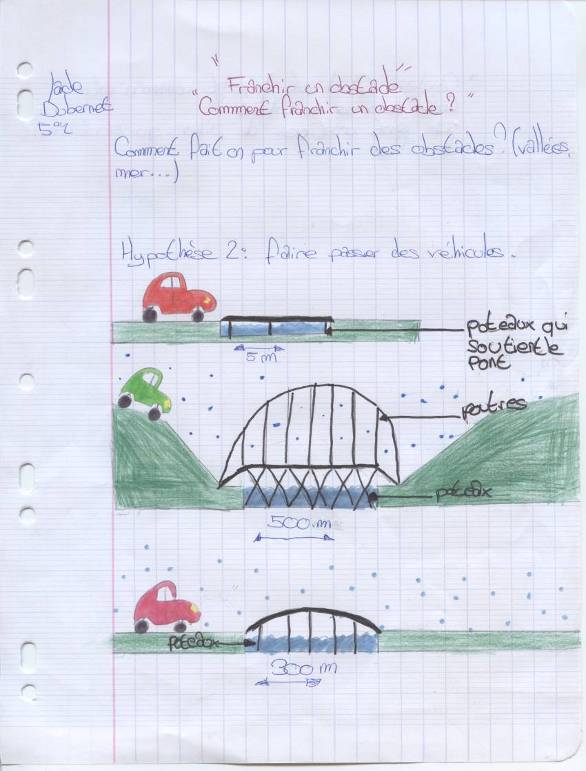 Travaux élèves
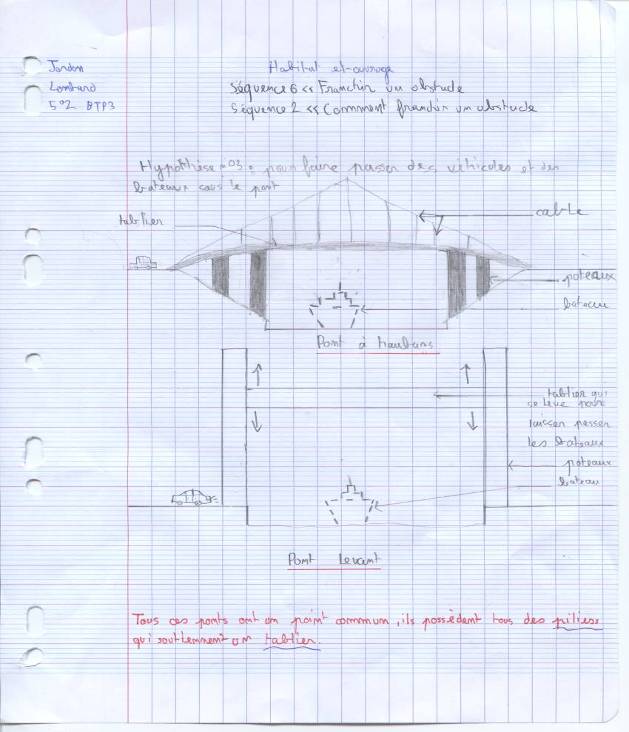 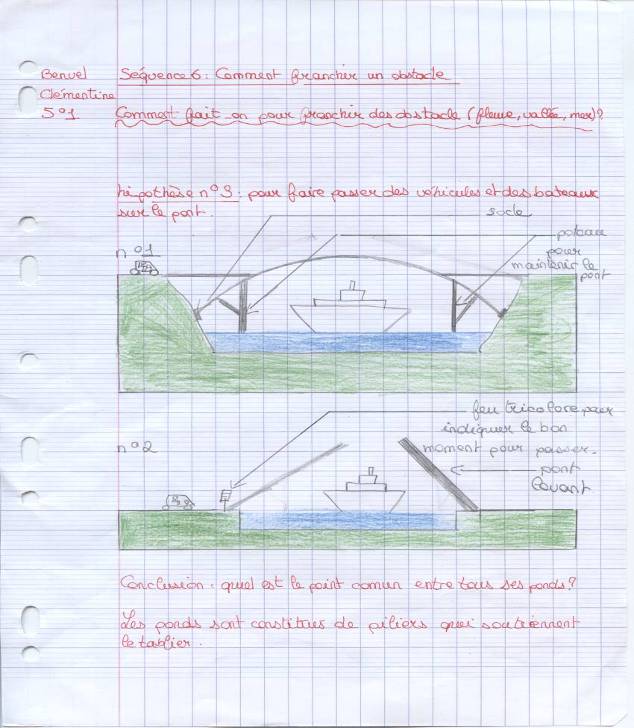 Conclusion réalisée avec l’ensemble de la classe
Quels sont les points communs entre tous ces ponts?
Tous ces ponts ont un point commun, ils possèdent tous des piliers et un tablier mais ils ont des formes différentes en fonction de l’environnement (plaine, montagne,…) et de l’espace à franchir
Séance : 3

Formes et matériaux
En quels matériaux sont fabriqués ces ponts ?
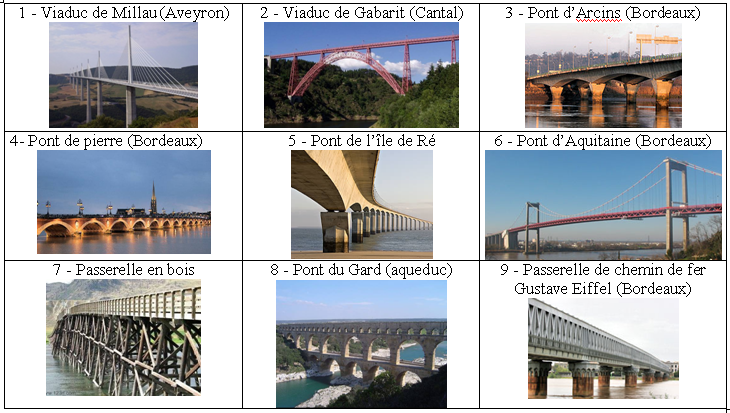 Bois

Pierre

Acier

Béton
Qu’est ce qu’un matériau ?
On appelle matériau toute matière utilisée pour réaliser un objet  ou un ouvrage
Exemple de matériaux : métaux, verre, béton, …
Conclusion réalisée avec l’ensemble de la classe
Conclusion réalisée avec l’ensemble de la classe
Comment sont fabriqués les ponts ?
Un pont peut être réalisé en plusieurs matériaux (bois, acier, béton, …), tout dépend de l’usage que l’on en fait (piétons, voiture, train, longueur, hauteur …) et de l’époque à laquelle il a été construit.
Selon vous, qu’est ce que l’acier ?
Selon vous, qu’est ce que le béton ?
Réponses des élèves
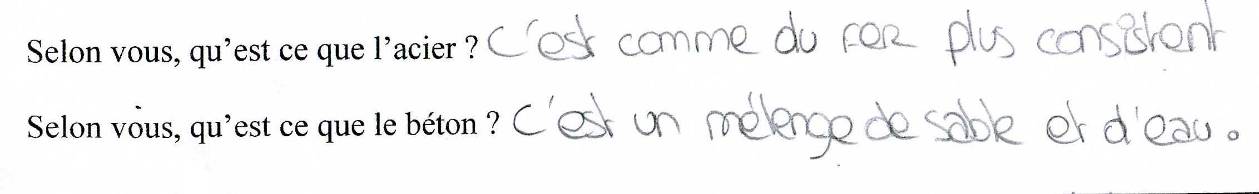 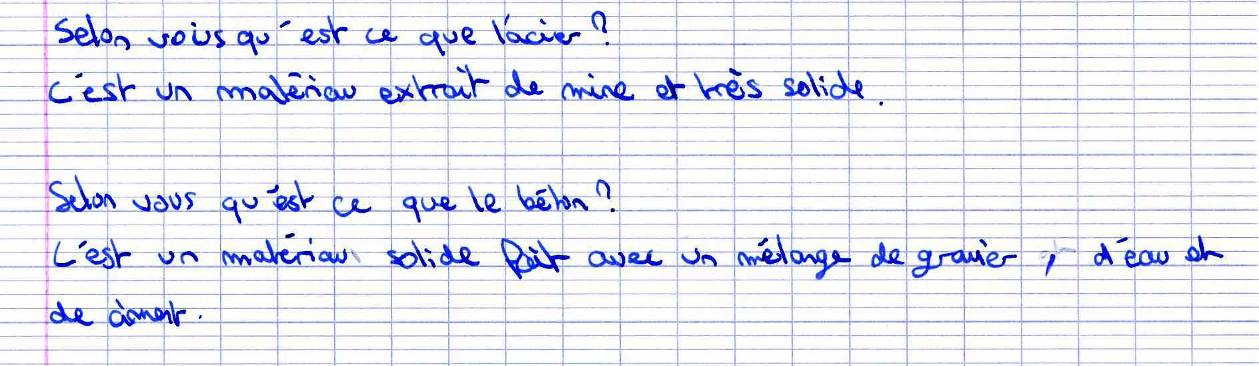 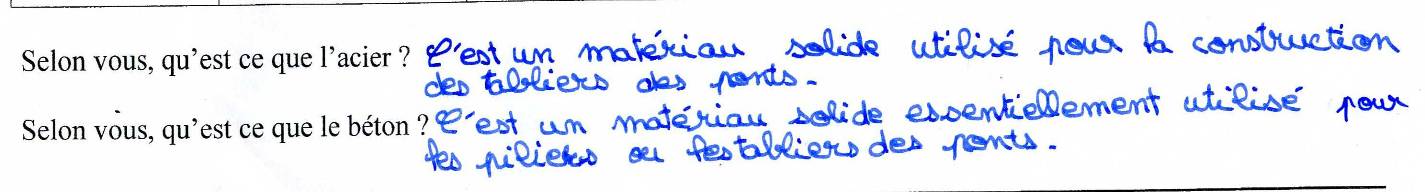 Découverte d’un matériau: le béton
Pour les activités n°1 et n°2 l'élève répond aux différentes questions à l’aide d’un dossier ressource
1°) Le béton et ses utilisations
Activité n°1
2°) Essais (traction, compression)
Activité n°2
Activité n°3
3°) Dessin d’une forme de pont
Une synthèse est réalisée  avec toute le classe à l’issu des 2 activités n°1 et n°2.
Synthèse
sable
gravier
C’est un matériau de construction composé d’un mélange de granulats de tailles diverses (sable, gravier, pierrailles), d’un liant (le plus souvent du ciment) et d'eau.
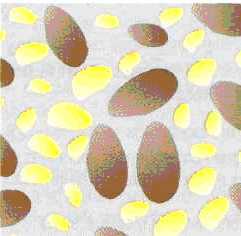 Ciment
Béton = Gravier + sable + ciment
Comme le béton est un matériau qui résiste bien à la compression mais très mal à la traction on place des barres d’acier qui est un matériau qui résiste bien à la traction, on appelle cette association : le béton armé.

Le béton armé est utilisé dans toutes les structures comprenant des poutres, des linteaux, des dalles, des planchers des fondations.
Activité n°3
Dessin d’une forme de  pont
Généralités sur les ponts
Différents types de ponts

	Les ponts à voûtes
	Les ponts à poutres 
	Les ponts en arc 
	Les ponts à haubans 
	Les ponts suspendus
Différences entre les ponts

Leurs formes, certains ont des voûtes , d’autres des poutres tenues par des câbles ……
Points communs entre les ponts

Un tablier (permet de faire passer des véhicules, des piétons, de l’eau, …)

- Des piliers (permettent de soutenir le tablier) 

- Les fondations qui permettent la stabilité de l'ouvrage
150 m
200m
Etude de cas
Réalisation n°1
Quel type de pont allez-vous choisir pour franchir une gorge de 200 m de large et de 150 mètres de hauteur.
Pour des raisons de sécurité (fortes crues, profondeur de l’eau..) on ne pourra pas mettre un pilier dans le lit de la rivière.
Expliquez votre choix, puis dessinez votre solution sur le dessin ci-dessous en indiquant les différents éléments de votre construction (pilier, tablier, portée, gabarit, matériaux utilisés...).
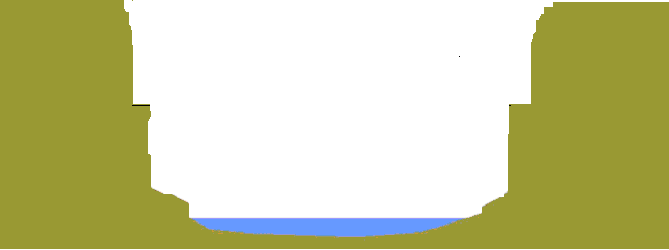 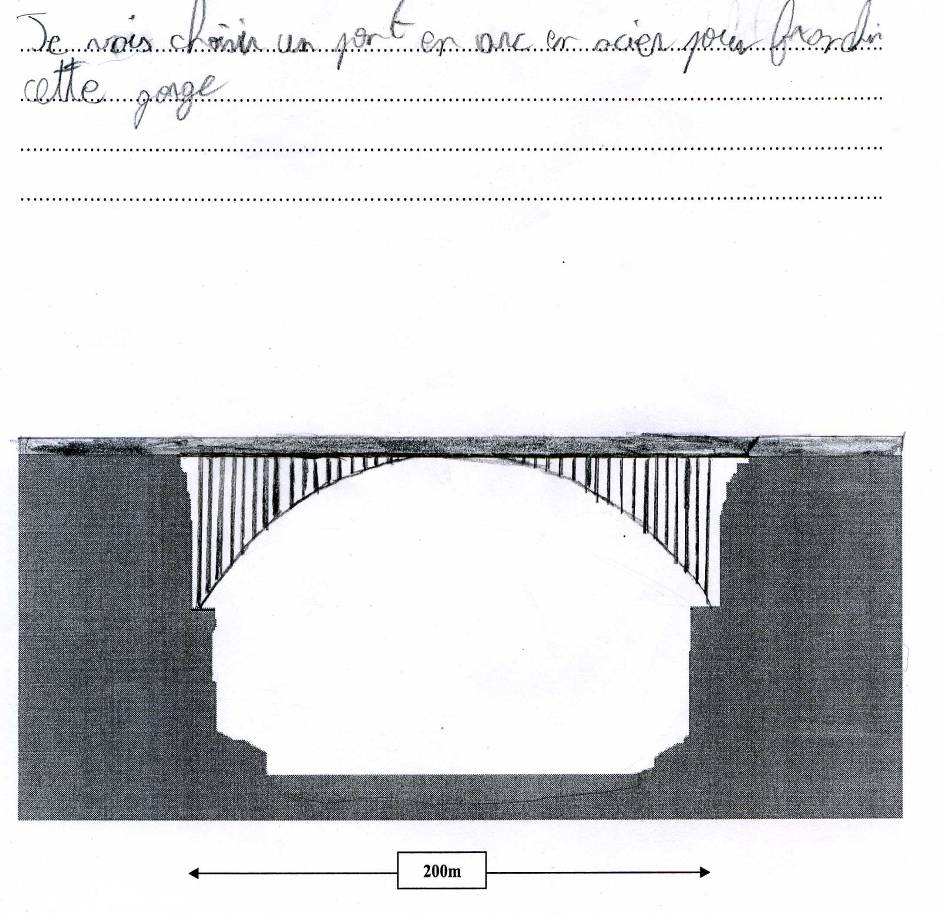 Travaux élèves après consultation du dossier ressource sur les ponts
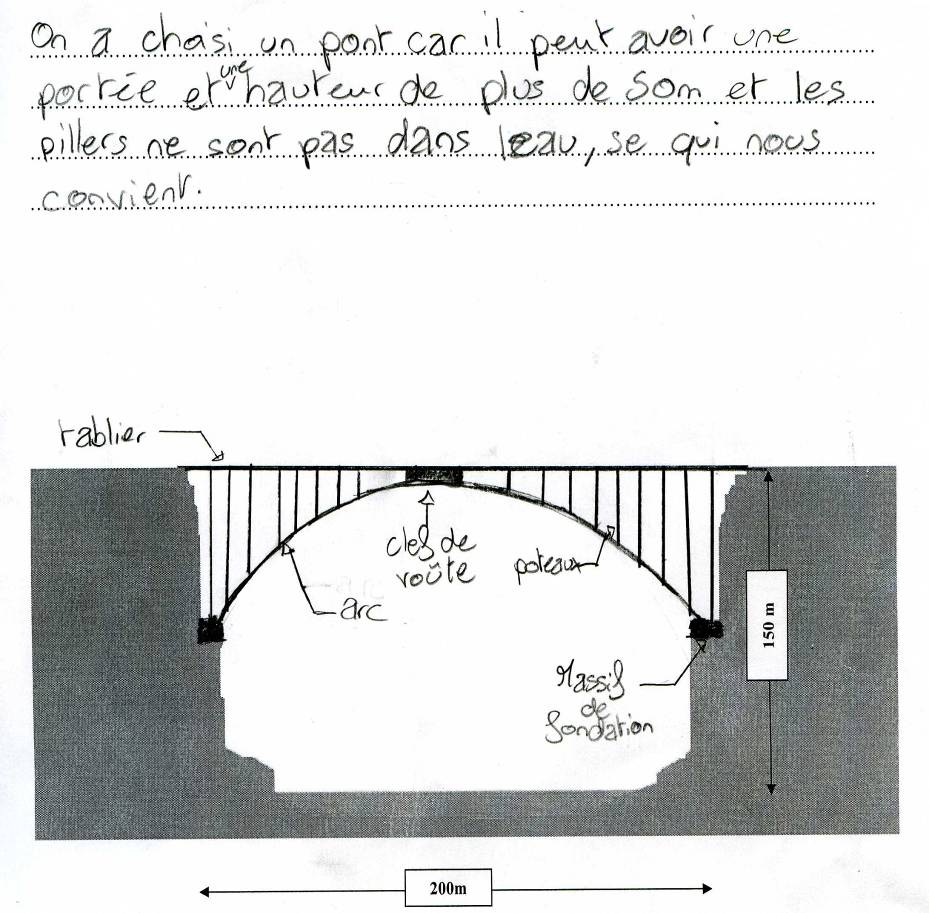 Réalisation n°2

La SNCF décide de construire un pont au-dessus d’une autoroute.
Quel type de pont allez vous choisir pour franchir cet obstacle de 60m de large.
Expliquez votre choix, puis dessinez votre solution sur le dessin ci-dessous en indiquant les différents éléments de votre construction (pilier, tablier, portée, gabarit, matériaux utilisés...)
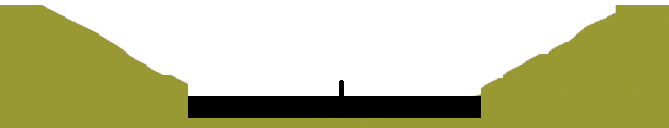 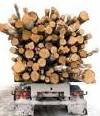 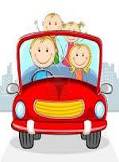 60 m
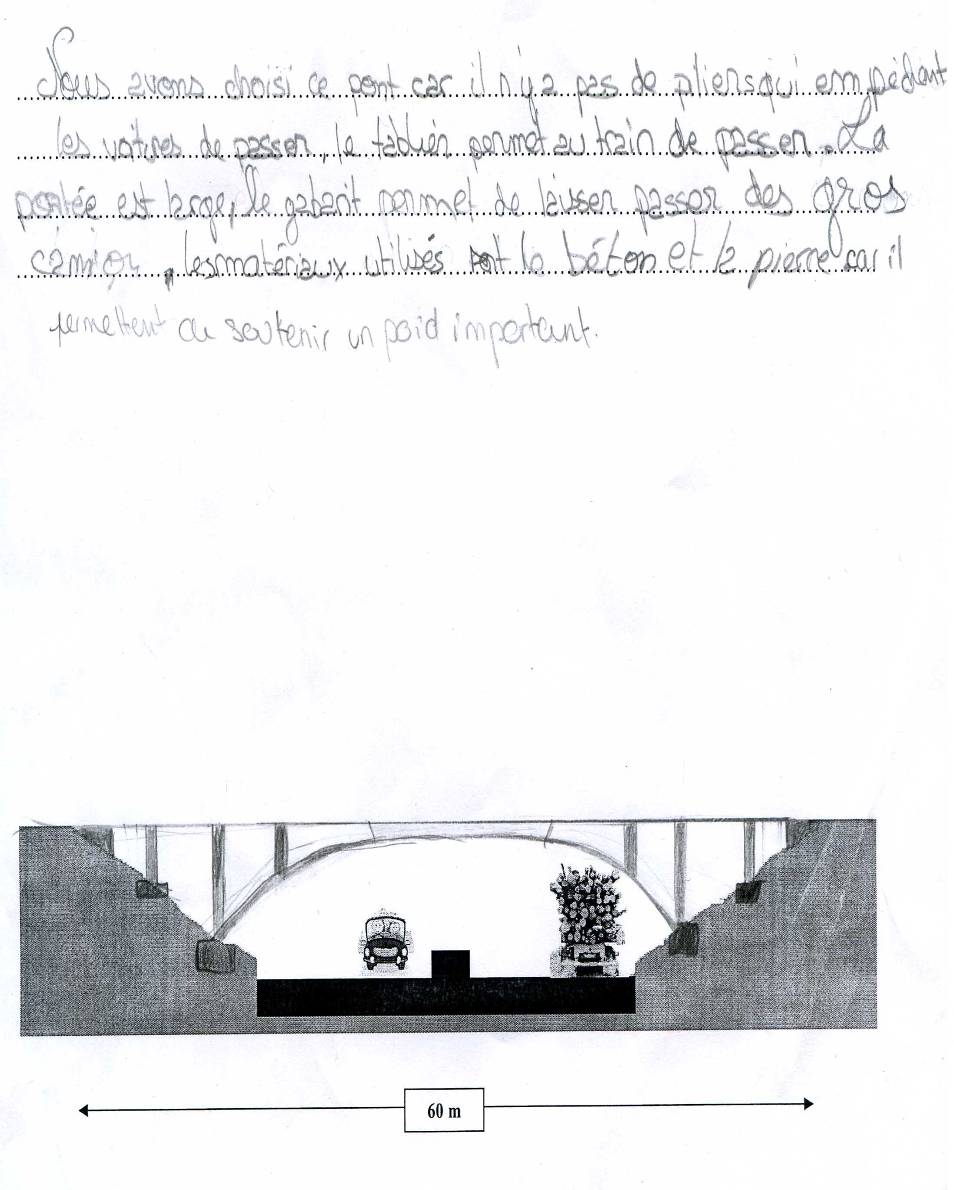 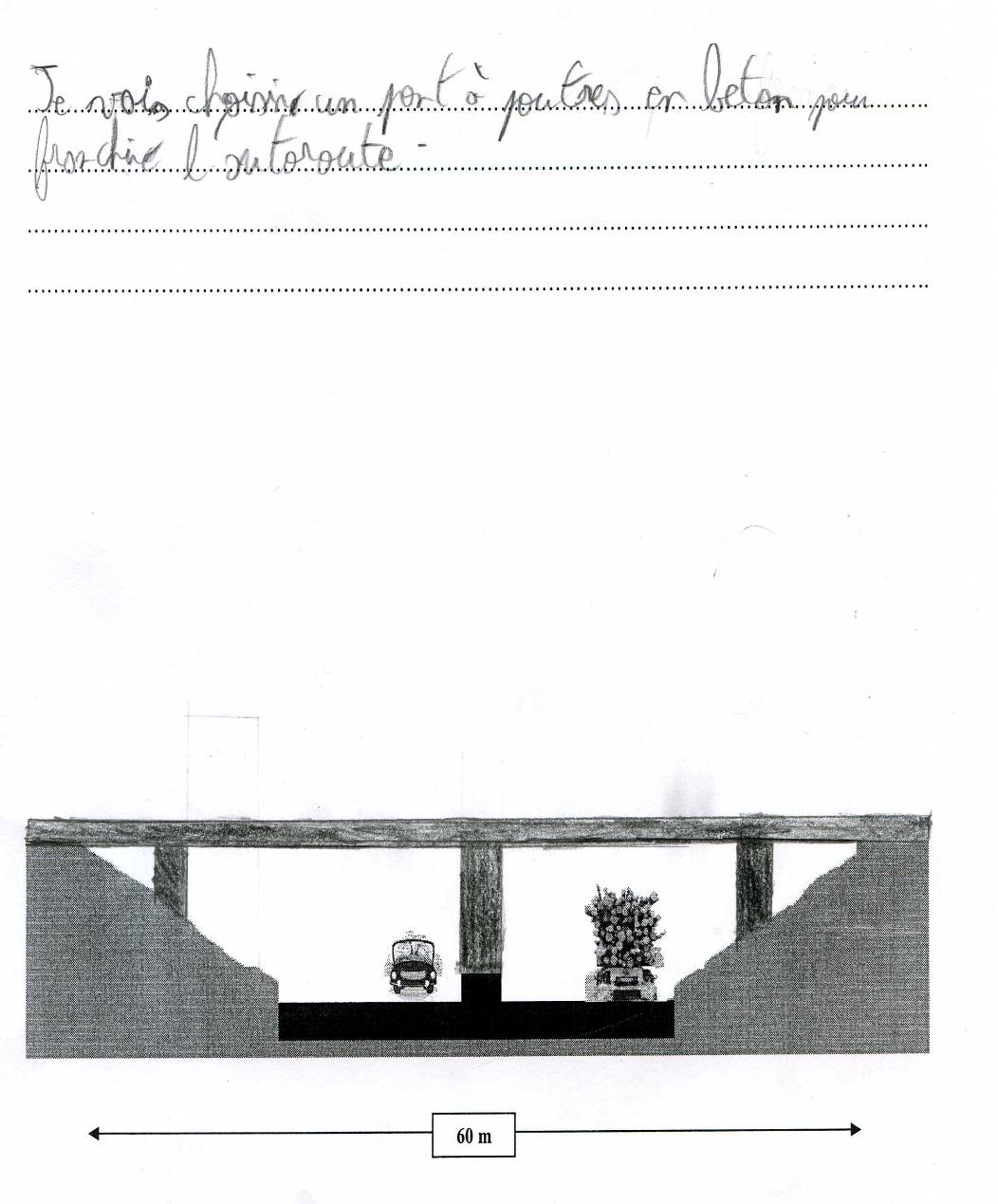 Réalisation n°3
La région Aquitaine et l’état décident de construire un pont sur l’estuaire de la gironde pour éviter l’agglomération Bordelaise 
Quel type de pont allez vous choisir pour franchir cet obstacle de 800 m de large, sachant qu’il faut laisser  un passage libre de 60 m de hauteur et de 100m de largeur pour les bateaux qui viennent jusqu’à Bordeaux.
Expliquez votre choix, puis dessinez votre solution sur le dessin ci-dessous en indiquant les différents éléments de votre construction (pilier, tablier, portée, gabarit, matériaux utilisés...)
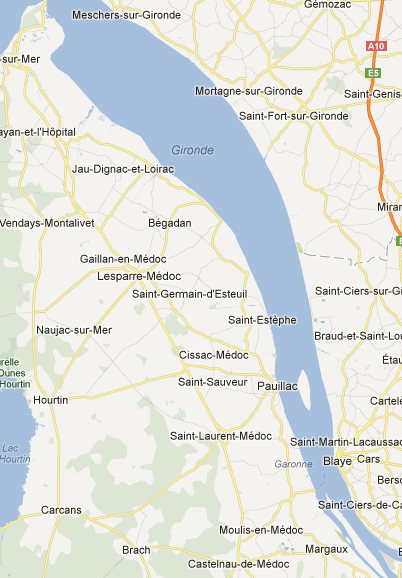 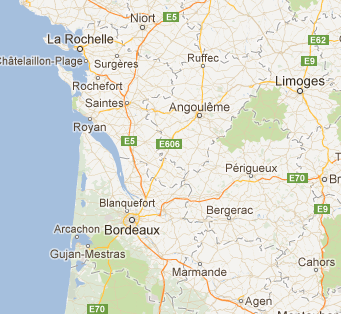 Pont à construire
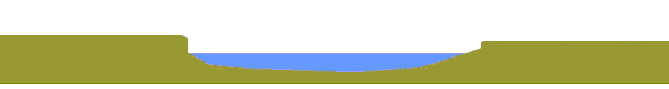 60m
800m
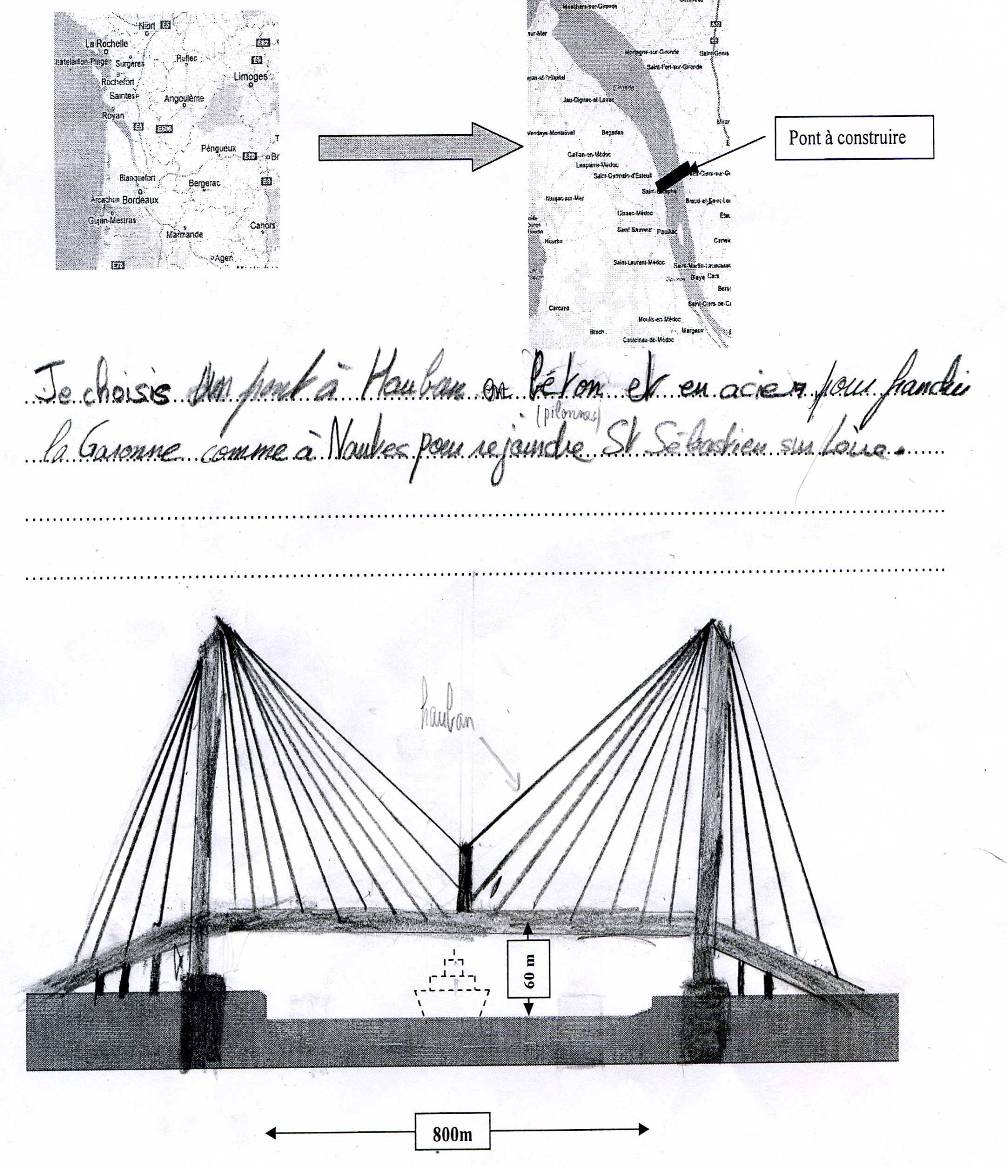 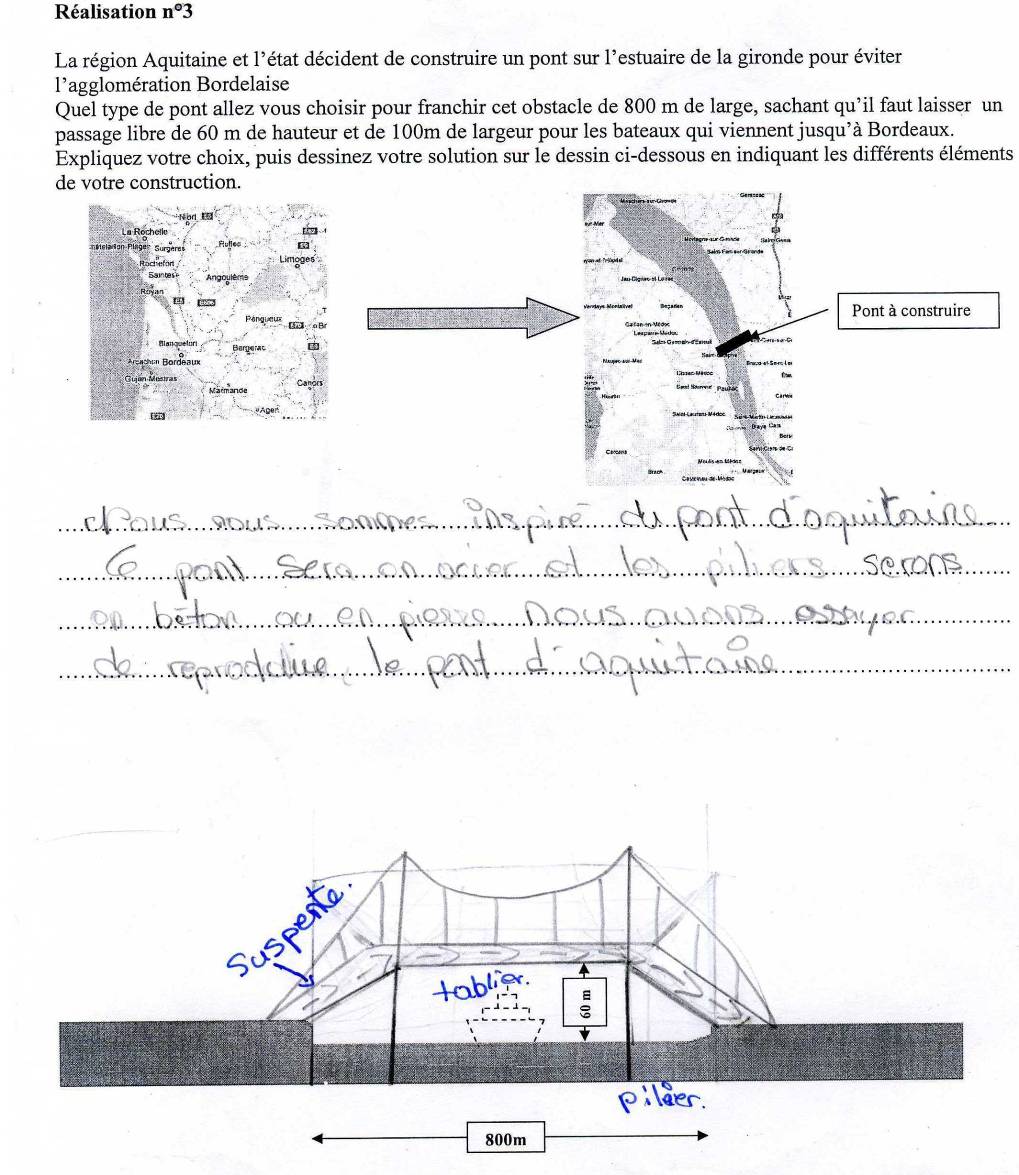 Séance : 4

La déformation des matériaux
Problème : pourquoi une structure se déforme ?
Comment se comporte le tablier quand on le pose sur les piliers ?:
Il se déforme, il fléchit

D’après vous, à quoi est dû ce phénomène
A son propre poids
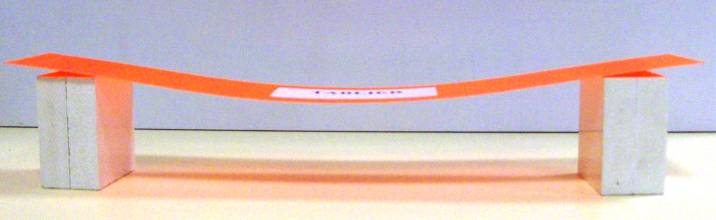 Réalisation élève
Réaliser et dessiner une solution qui permette de résoudre ce phénomène en utilisant le même matériel.


Expliquer votre solution 
On rapproche les 2 piliers
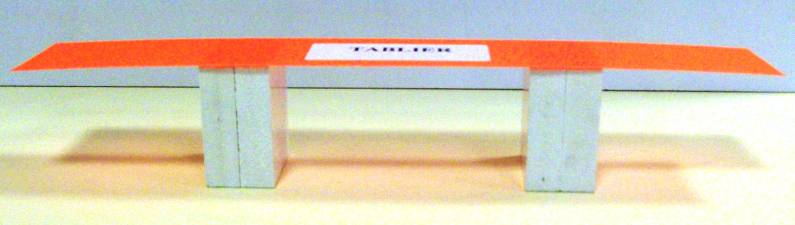 Réalisation élève
Que se passe t-il quand on met un poids sur le pont ?
 Le tablier fléchit et s’effondre.

Comment s’appelle cette déformation ?:
La flexion
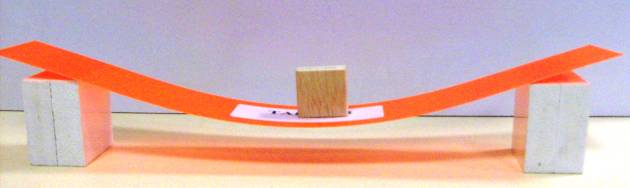 Réalisation élève
Représenter et réaliser une solution permettant de résoudre le problème rencontré précédemment.   Vous avez à votre disposition un tablier et 3 piliers
Comment se comporte le tablier quand on le pose sur les piliers ?: 
Le tablier reste droit

Que se passe t-il quand on met un poids sur le pont ?:
Il ne se déforme pas
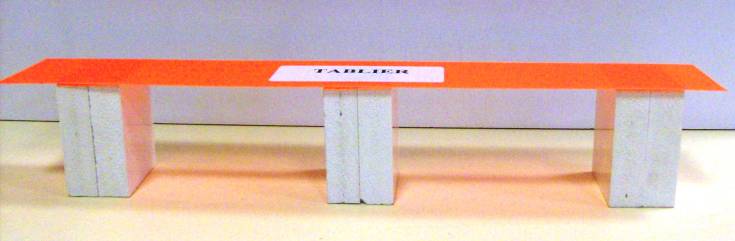 Réalisation élève
A partir des différents essais réalisés, rédiger une synthèse qui reprend les différents éléments qu’il faut mettre en place pour stabiliser une structure:
Il faut placer des appuis (piliers) dessous le  tablier pour éviter sa déformation (flexion).
Conclusion réalisée avec l’ensemble de la classe
Comment éviter qu’une structure se déforme ?
A partir des éléments fournis un tablier, 2 poutres, 2 piliers et 2 supports, dessiner sur les 2 vues et réaliser une solution permettant d’éviter la déformation du tablier.
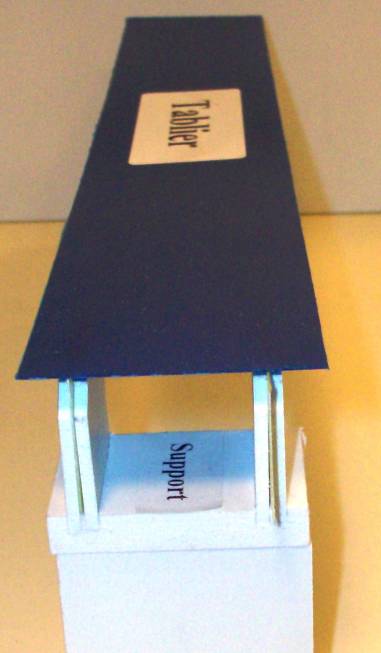 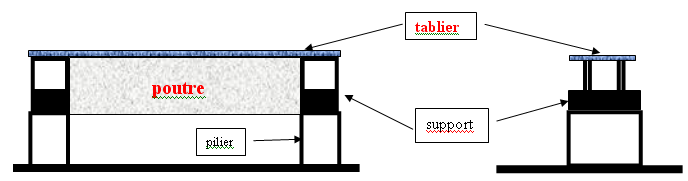 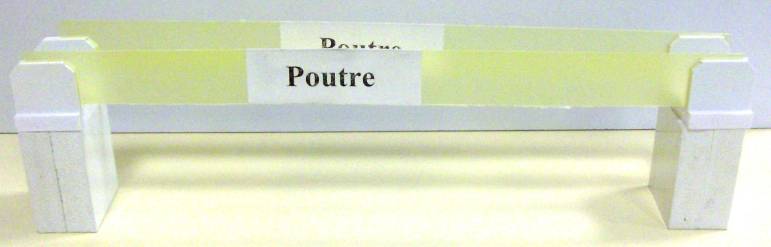 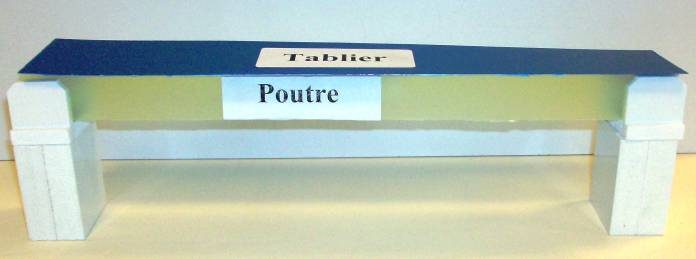 Réalisation élève
Que peux- t- on en conclure ? 

Il faut augmenter la hauteur de la poutre pour éviter la déformation (flexion).
Observez attentivement les photos du pont Saint Jean qui traverse  la Garonne à Bordeaux.
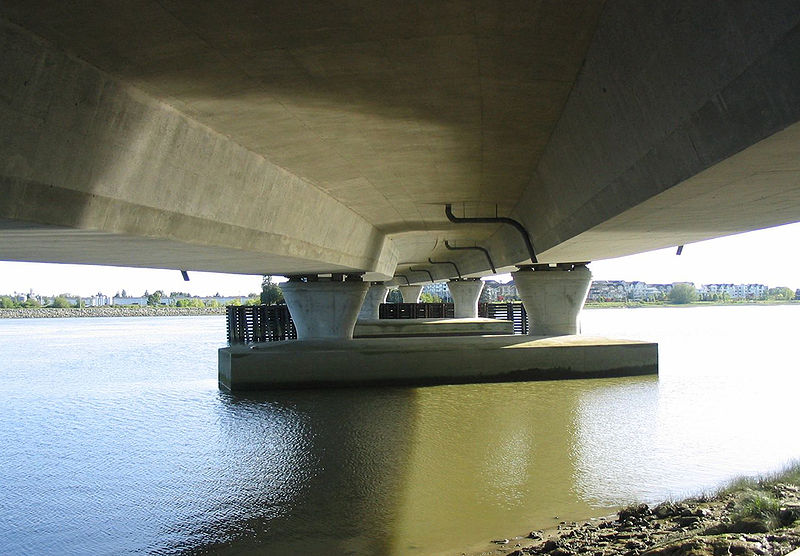 Est-ce qu’il y une similitude (ressemblance) avec la solution que vous avez trouvée ci- dessus?
Dessiner une flèche sur les 2 images pour matérialiser cette hauteur  
Oui, comme dans l’essai précédent, les poutres ont une hauteur importante.


A quoi servent ces poutres?
Elles supportent le tablier.


Quels sont les efforts que subissent les piliers quand les poutres et le tablier y sont en appui ? (Vous aider de la « fiche ressource essais » pour répondre aux questions) : 
de la compression
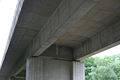 Séance : 5

Construction 
d’un pont à voussoirs
La classe est partagée en 3 groupes qui réalisent simultanément les 3 activités.
Activité n°1
Activité n°2
Activité n°3
Fabrication 
d’une culée
Fabrication 
d’un voussoir
Construction 
d’un pont à voussoirs
Réalisation d’un voussoir
Donner une définition du mot voussoir
Un voussoir est un élément creux  préfabriqué en béton armé percé pour laisser passer des câbles provisoires et définitifs
Vous disposez de grave, d’un mélange de sable et de ciment, en vous aidant de la fiche guide  sur la réalisation d’un voussoir, indiquer les proportions de chacun de ces éléments nécessaires à la réalisation  d’un voussoir
+
=
béton
1 volume de mortier
½ volume de gravier
Quelles sont les règles de sécurité à prendre avant de commencer votre travail :	
mettre une blouse		
mettre les lunettes		
mettre les gants
Mode opératoire
Citer les opérations et donner le nom des différents outils et matériels nécessaires à la réalisation des voussoirs.
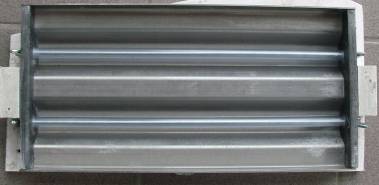 Tube
PVC
moule
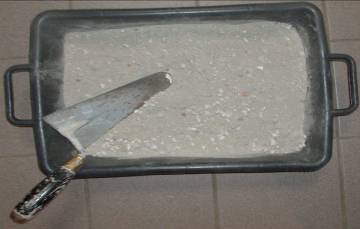 truelle
auge
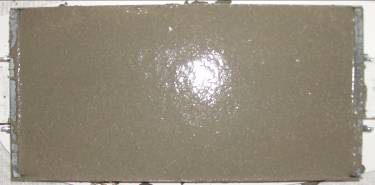 béton
Préparer le moule
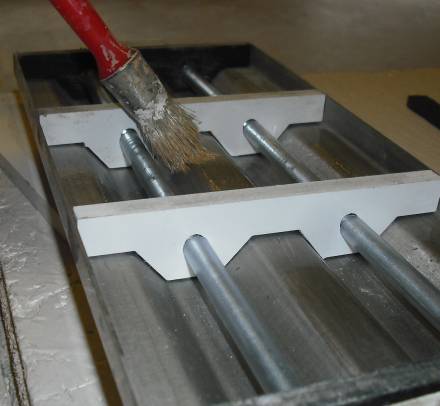 Préparer le mélange (gravier+ciment+eau)
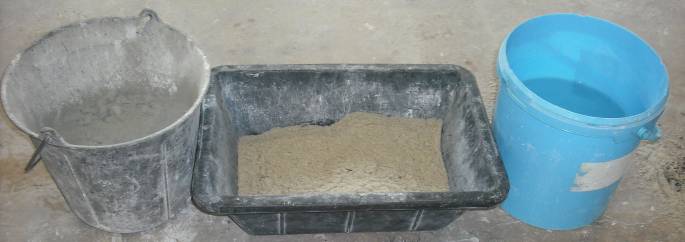 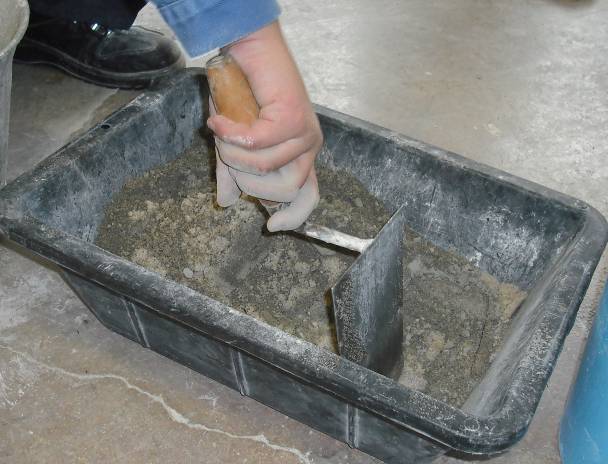 Remplir les moules
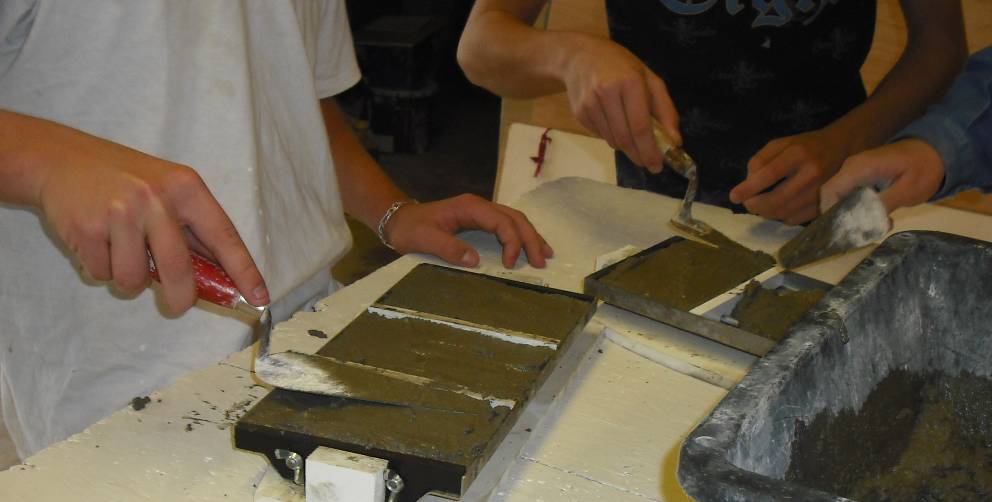 Enlever le surplus de matière
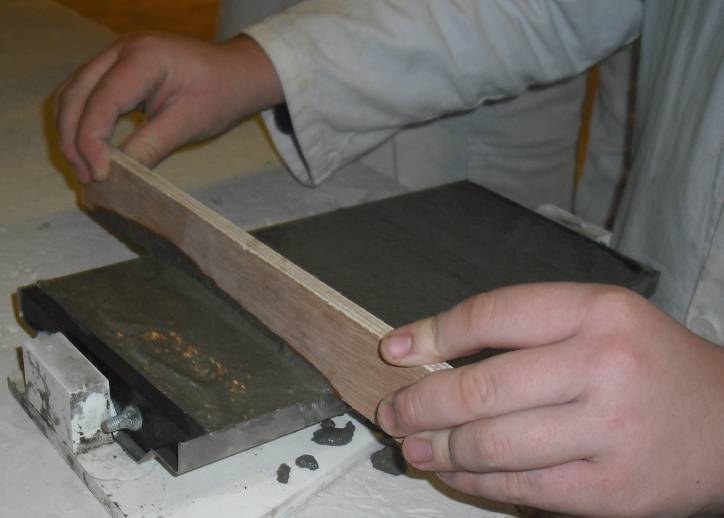 Photo d’un voussoir après démoulage
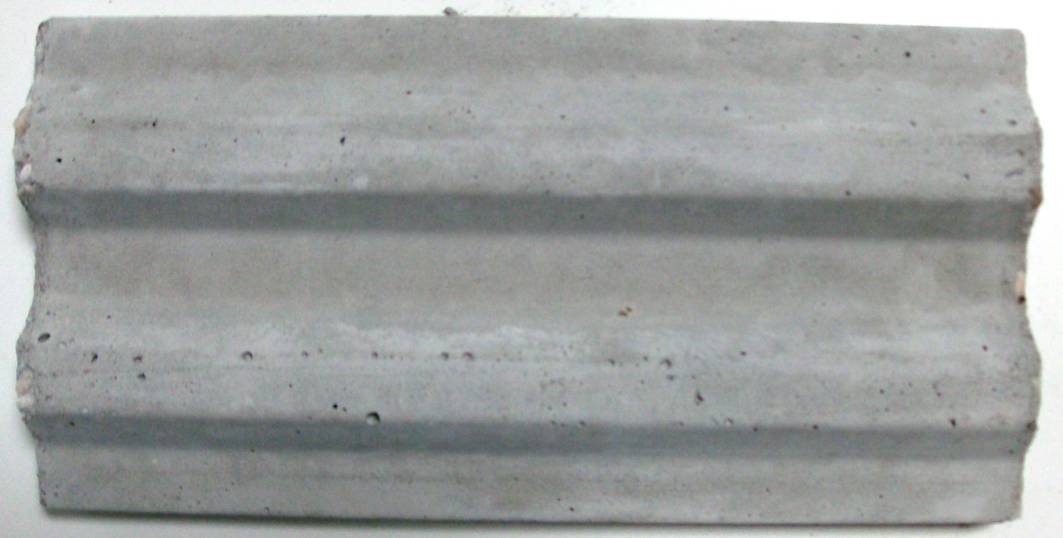 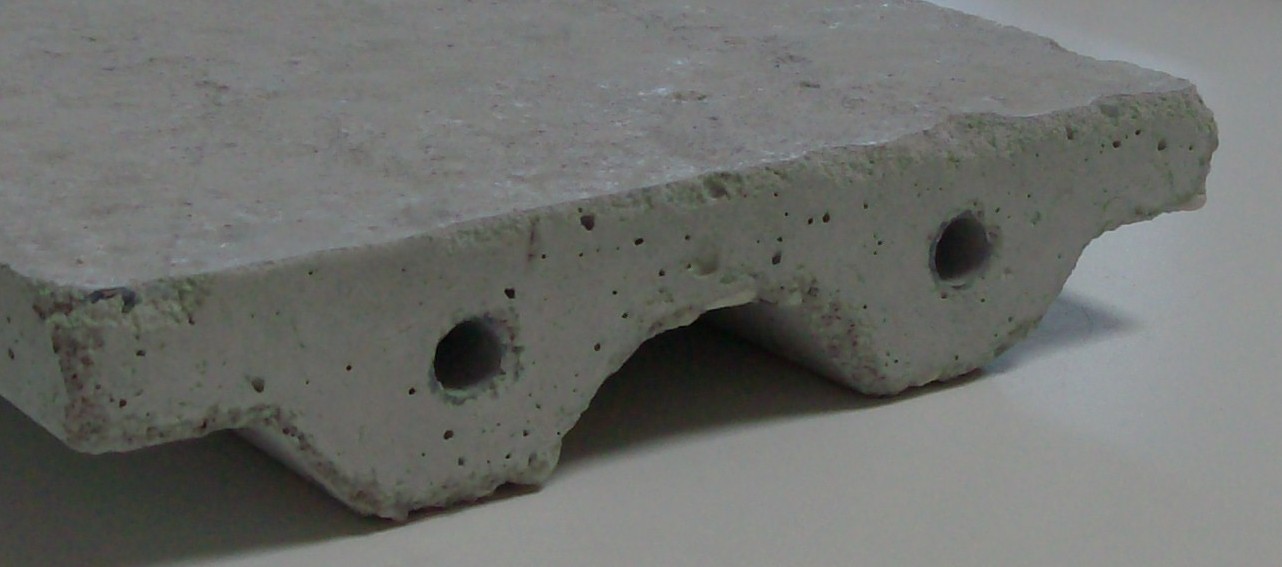 Passage des câbles
VOUSSOIR
VOUSSOIR
VOUSSOIR
VOUSSOIR
VOUSSOIR
VOUSSOIR
VOUSSOIR
VOUSSOIR
Fabrication d’un pont à voussoirs
Hypothèse n°1: Franchir un obstacle de faible distance
Les 4 éléments ci- dessous représentent des voussoirs que vous allez devoir soulever avec 2 doigts (voir dessin ci- dessous), répondez aux questions après avoir réalisé la manipulation
plastique
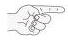 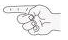 Représenter par des flèches sur le dessin ci- dessus l’effort que vous avez réalisé  sur les voussoirs pour les soulever.
Comment s’appelle cet effort ? : Effort de compression
Pour franchir un obstacle de faible distance, nous allons assembler 3 voussoirs à l’aide de 2 câbles d’acier.
Ces 3 éléments assemblés vont former le tablier qui reposera à ses extrémités sur 2 piliers.
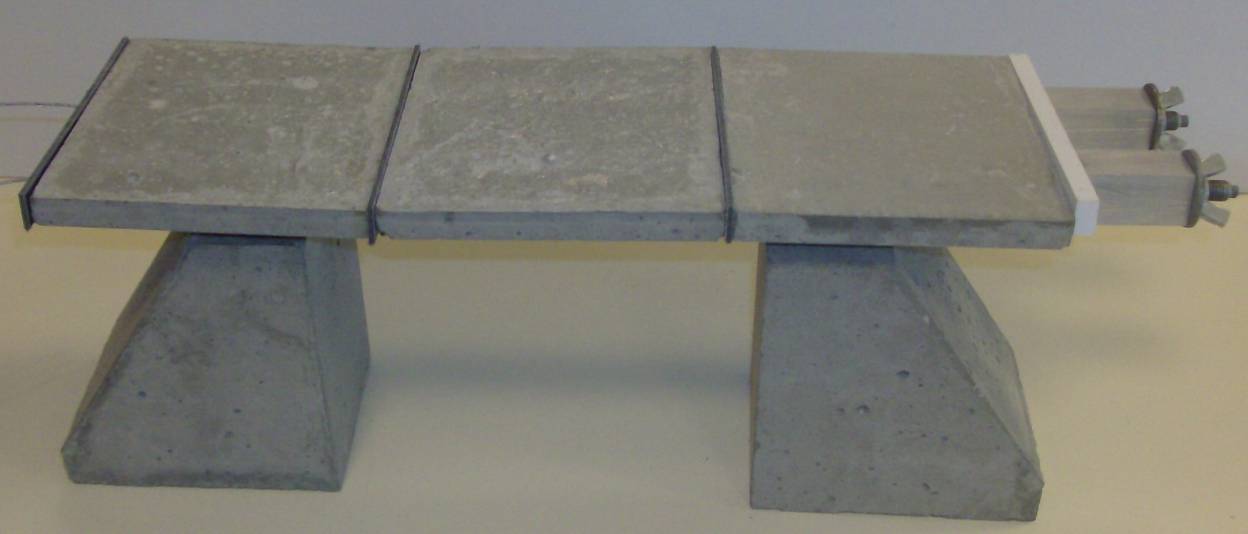 Mise en place de la solution par les élèves
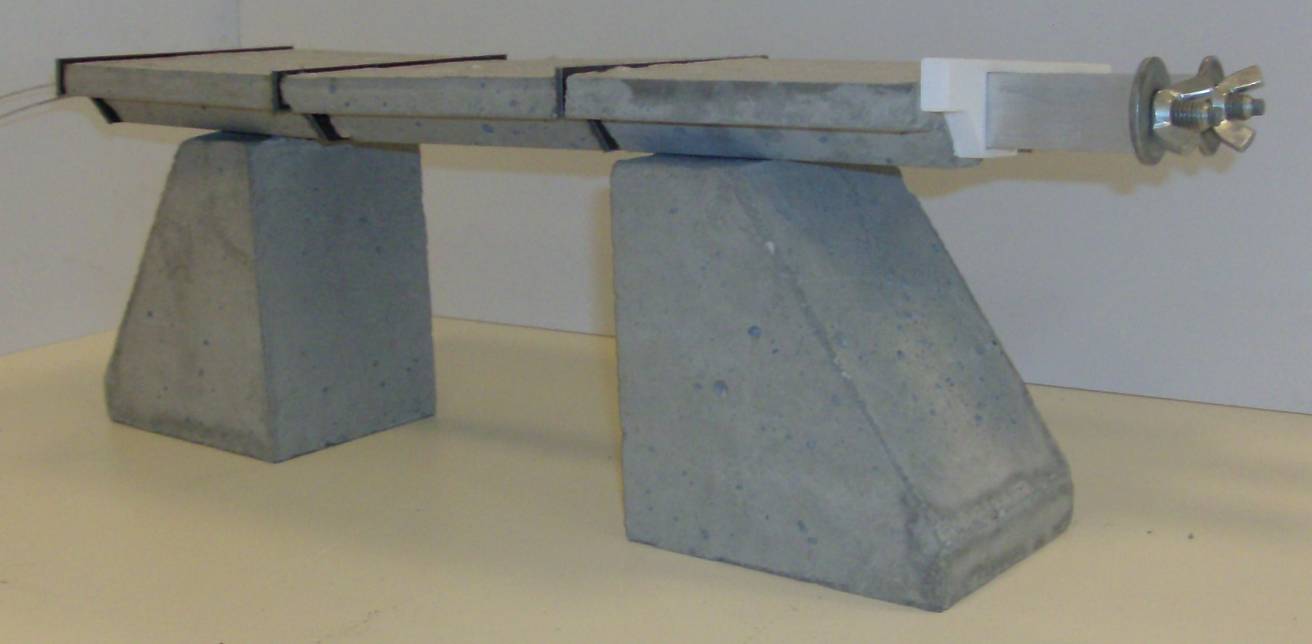 Hypothèse n°2: Franchir un obstacle de grande distance
Constat réalisé par les élèves
Les câbles maintiennent les voussoirs entre- eux, mais l’ensemble fléchit car c’est trop lourd
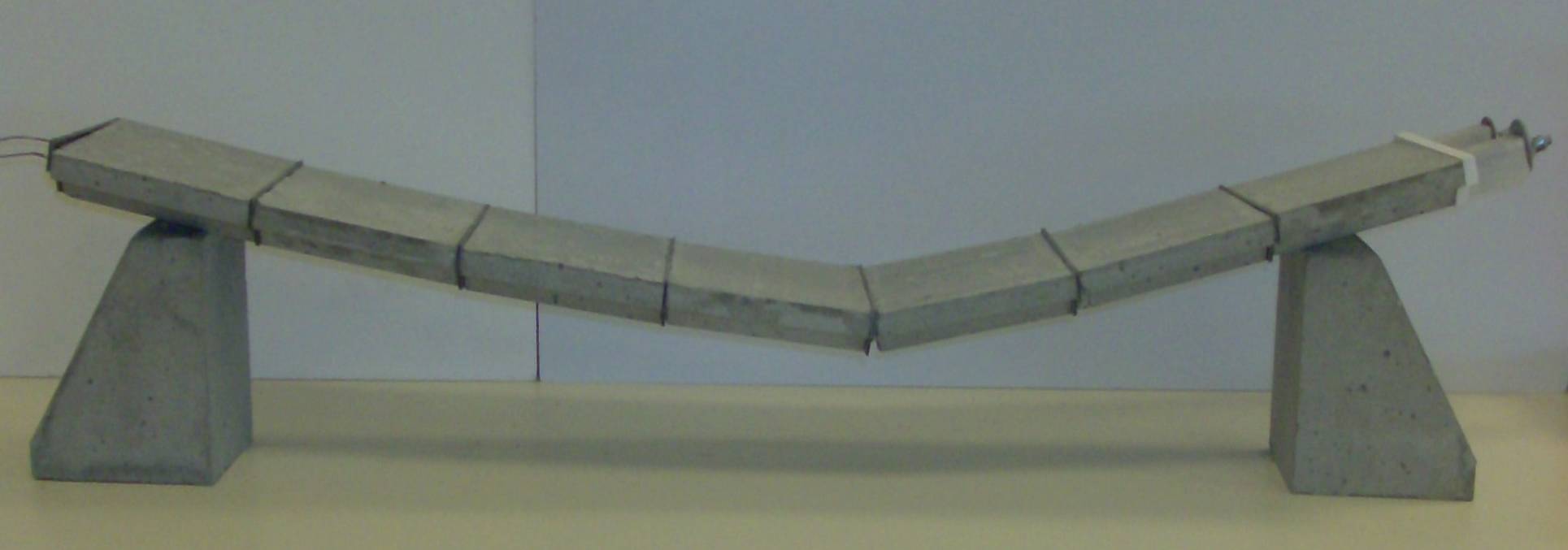 pilier
Montage réalisé par les élèves
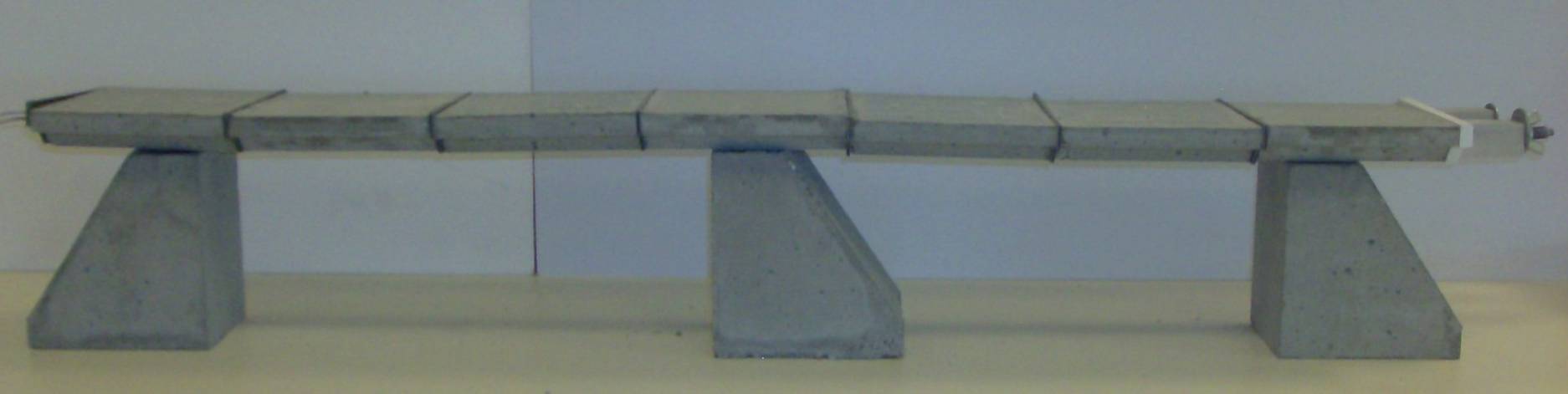 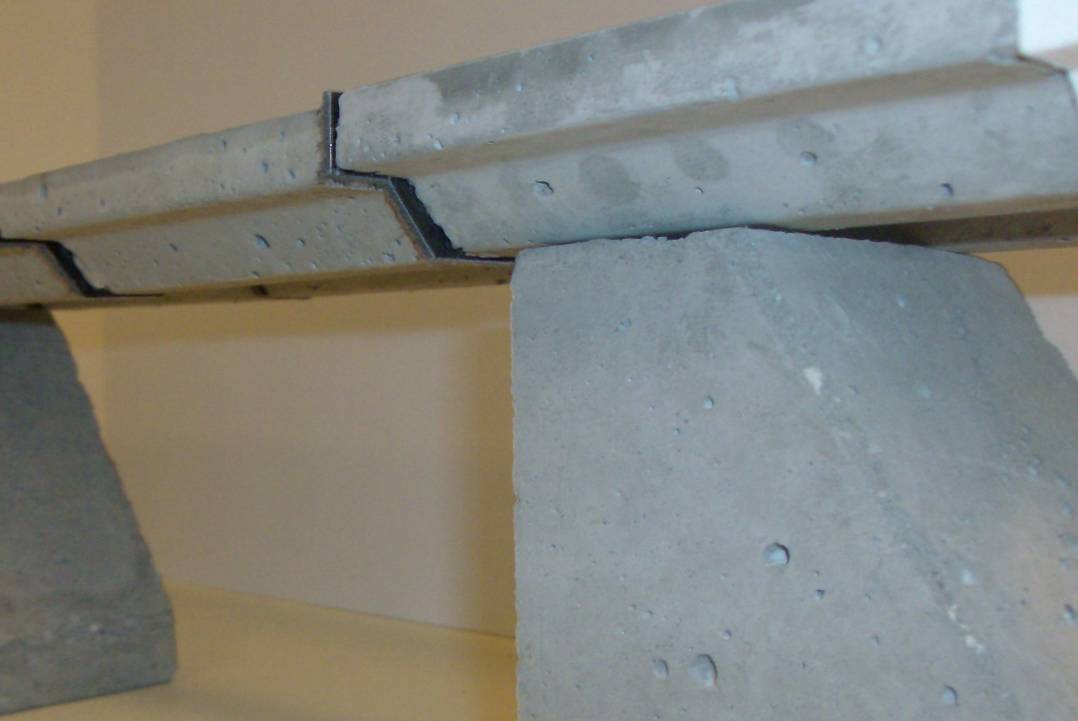 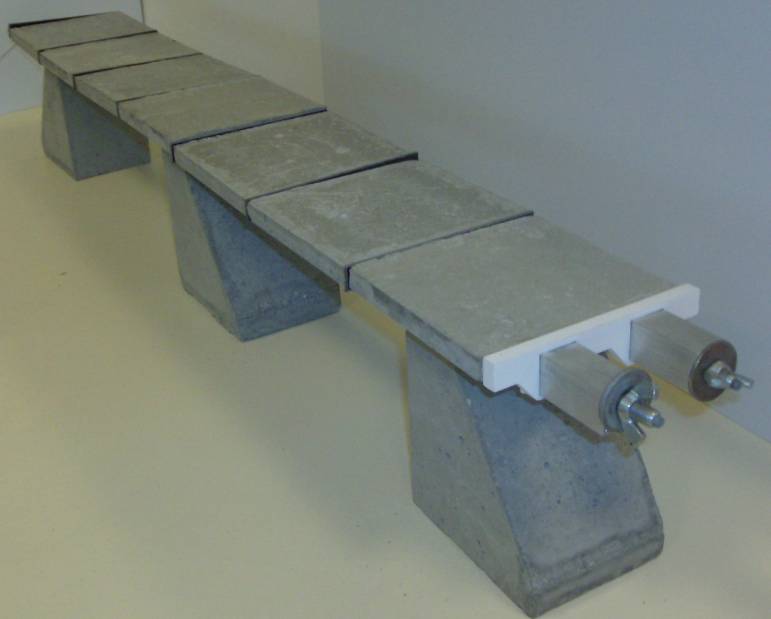 Résultats attendus

Les piliers sont en béton pour mieux résister à la compression (voir séance n°4)

Le tablier est composé de voussoirs qui sont assemblés par des câbles métalliques qui résistent bien à la traction (voir synthèse).

Il faut ajouter des piliers pour éviter que le tablier se déforme sous son propre poids.
Synthèse réalisée avec les élèves à partir de leurs observations et des essais effectués précédemment
FIN